L’Escala de la Prosperitat ©
Benefici
Recuperar el valor de 
les inversions
Cobrar un 
sou de mercat
Tornar endeutament
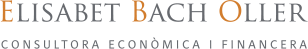 Cobrir despeses